Chemistry 223 Exam II ReviewChapters 15, 16 and 17
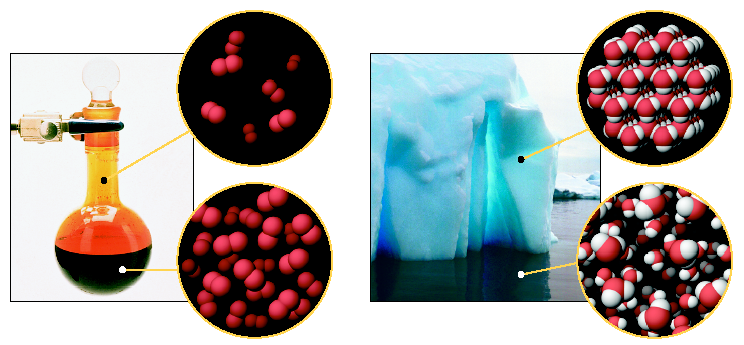 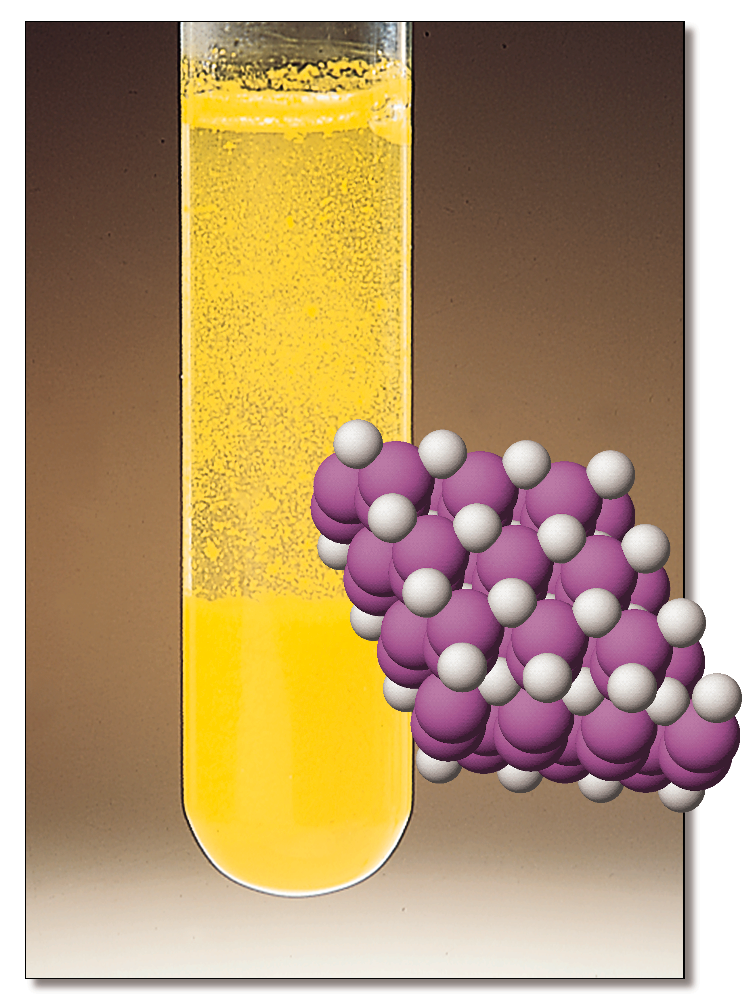 Chemistry 223
Professor Michael Russell
Last update:
4/29/24
MAR
Midterm II
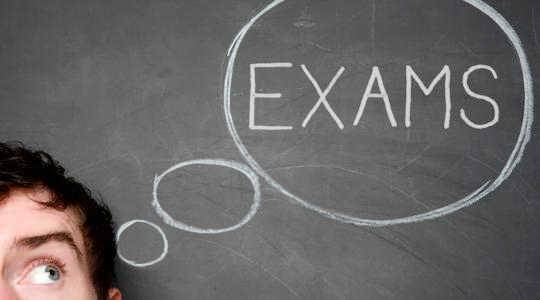 Chapters 15, 16 and 17            
 Bring: calculator, pencil, scantron (50 questions / side, 100 questions total), "Qualitative Analysis of Group I Cations" lab, Exam Prep II - no open toed shoes! Safety glasses!
 20 multiple choice questions, four short answer questions, ~2 hours in length
 Returned Friday with "summary sheet"
Good luck with your studying!
Let's start the review!
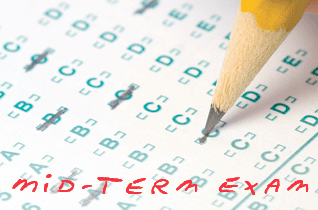 MAR
Midterm II
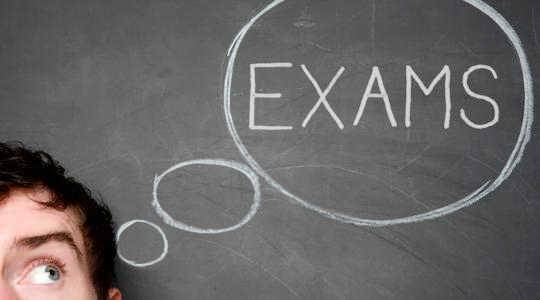 Chapters 15, 16 and 17

For this online exam:
 20 multiple choice questions, 3-4 short answer questions
 Released Wednesday night, due Friday at 9 AM via email
 Returned with "summary sheet" at end
Good luck with your studying!
Let's start the review!
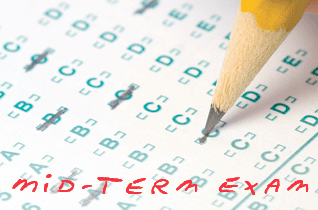 MAR
Midterm II
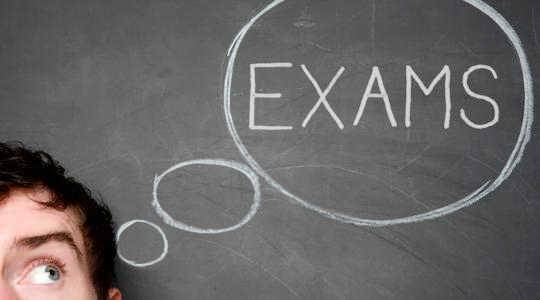 Chapters 15, 16 and 17
For this "face to face" class (01 & H1):
 Bring: calculator, pencil, "notes sheet" "Determination of Ksp.... for Ca(OH)2" lab, Exam Prep Worksheet II
 20 multiple choice questions, 4 short answer questions, ~2 hours in length
 Returned following lab period with "summary sheet"   Good luck with your studying!
Let's start the review!
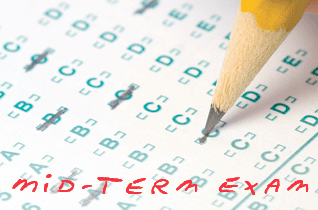 MAR
Midterm II
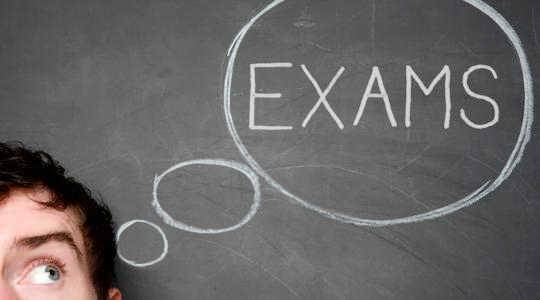 Chapters 15, 16 and 17

If this is an online class:
 20 multiple choice questions, 3-4 short answer questions
 Due Friday at 9 AM via email
 Returned with "summary sheet" at end
Good luck with your studying!
Let's start the review!
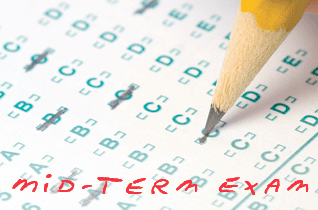 MAR
Decide if a precipitate will form when mixing the indicated reagents (all concentrations are 1.0 M).
	KCl(aq) + Pb(NO3)2(aq) → ?
Yes
No
Who knows!
MAR
Answer = A, Yes

Double displacement / precipitation reaction:
2 KCl(aq) + Pb(NO3)2(aq) → PbCl2(s) + 2 KNO3(aq)
Net ionic equation;
Pb2+(aq) + 2 Cl-(aq) → PbCl2(s)
Cl-1, Br-1, I-1: soluble except with Ag+, Pb2+, Hg2+2
Enter your response on
your i>Clicker now!
If the solubility of BaF2 is 3.6 x 10-3, a reasonable value for Ksp for BaF2 is
3.6 x 10-3
7.2 x 10-3
1.1 x 10-2
1.9 x 10-7
4.7 x 10-8
MAR
Enter your response on
your i>Clicker now!
Answer = D, 1.9 x 10-7

solubility = x
Ksp = [Ba2+][F-]2 = (x)(2x)2 = 4x3
Ksp = 4*(3.6x10-3)3 = 1.9 x 10-7
Which lead salt has the greatest molar solubility in water at 25 °C?
PbCO3  	Ksp = 1.5 x 10-13
PbS   		Ksp = 8.4 x 10-28
PbSO4  		Ksp = 1.8 x 10-4
MAR
Answer = C, PbSO4

Technically, solubility (x) = √Ksp for 1:1 complexes...

...but all of these are 1:1 complexes (one cation: one anion)

Largest solubility will come from largest Ksp value,
largest Ksp is PbSO4
Enter your response on
your i>Clicker now!
A solution contains 0.10 M K2SO3 and 0.30 M Na2SO4. Solid Ca(NO3)2 is added slowly. Which precipitates first, CaSO3 or CaSO4?
Ksp for CaSO3 = 1.3 x 10-8Ksp for CaSO4 = 2.4 x 10-5
CaSO3
CaSO4 
42
MAR
Answer = A, CaSO3

CaSO3: smaller Ksp, predict precipitates first

Find [Ca2+] required to begin precipitation:

CaSO3: Ksp / [SO32-] = 1.3 x 10-8 / 0.10 M = 1.3 x 10-7 M Ca2+ 

CaSO4: Ksp / [SO42-] = 2.4 x 10-5 / 0.30 M = 8.0 x 10-5 M Ca2+ 

Less [Ca2+] needed for CaSO3, 
CaSO3 precipitates first!
Enter your response on
your i>Clicker now!
CaSO3 precipitates first as Ca2+ ions are added to a solution containing 0.10 M K2SO3 and 0.30 M Na2SO4. What is [SO32-] as the CaSO4 begins to precipitate?

Ksp(CaSO3) = 1.3 x 10-8          Ksp(CaSO4) = 2.4 x 10-5
0.10 M
0.30 M 
1.6 x 10-4 M
5.4 x 10-4 M
42
MAR
Answer = C, 1.6 x 10-4 M

Find [Ca2+] as CaSO4 precipitates:
[Ca2+] = Ksp / [SO42-] = 2.4 x 10-5 / 0.30 M 
[Ca2+] = 8.0 x 10-5 M Ca2+ 

Use this value to calculate new [SO32-] 
using Ksp for CaSO3:

[SO32-] = Ksp / [Ca2+] = 1.3 x 10-8 / 8.0 x 10-5 M 
[SO32-] = 1.6 x 10-4 M
Enter your response on
your i>Clicker now!
What is the pH of a saturated solution of Mg(OH)2? (Ksp (Mg(OH)2) = 5.6 x 10-12)
3.65
8.37
10.35
0.15
11.25
MAR
Enter your response on
your i>Clicker now!
Answer = C, 10.35

Find solubility from Ksp, then [OH-] and pH
Mg(OH)2(s)  ⇄ Mg2+(aq)  +  2 OH-(aq)

Ksp = [Mg2+][OH-]2 = (x)(2x)2 = 4x3 (x = solubility)
x = (Ksp/4)(1/3) = (5.6E-12/4)(1/3) = 1.1 x 10-4 M

[OH-] = 2x = 2.2 x 10-4 M

[H3O+] = Kw / [OH-] = E-14/2.2E-4 = 4.5 x 10-11 M
pH = - log [H3O+] = - log (4.5E-11) = 10.35
A solution has [Pb2+] = 0.0012 M and [Cl-] = 0.010 M.  Will PbCl2 precipitate? 
Ksp (PbCl2) = 1.7 x 10-5
Yes, PbCl2 precipitates
No, PbCl2 does NOT precipitate
MAR
Enter your response on
your i>Clicker now!
Answer = B, No, PbCl2 does NOT precipitate

Determine Q, compare to Ksp
Q = [Pb2+][Cl-]2 = (0.0012)(0.010)2 = 1.2 x 10-7
Q (1.2 x 10-7) is less than Ksp (1.7 x 10-5),
Q < Ksp, no precipitate
Which of the following shows the correct formation constant (Kf) equation for Cr(CN)63-?
Cr(CN)3(s) + 3 CN-1(aq) ⇄ Cr(CN)63-(aq)
Cr(NO3)3(s) + 6 NaCN(aq) ⇄ Cr(CN)63-(aq) + 3 NaNO3(aq) + 3 Na+(aq)
Cr(CN)63-(s) ⇄ Cr3+(aq) + 6 CN-1(aq)
Cr(CN)63-(aq) ⇄ Cr3+(aq) + 6 CN-1(aq)
Cr3+(aq) + 6 CN-1(aq) ⇄ Cr(CN)63-(aq)
MAR
Enter your response on
your i>Clicker now!
Answer = E, 
Kf equations: complex ion is product,
ions are reactants
Calculate the standard entropy change for the following reaction:	CCl4(l) + O2(g) → CO2(g) + 2 Cl2(g)
 * S°[CCl4(l)] = 214.39 J/K • mol
 * S°[CO2(g)] = 213.74 J/K • mol
 * S°[O2(g)] = 205.07 J/K • mol
 * S°[Cl2(g)] = 223.08 J/K • mol
-17.36 J/K
 +17.36 J/K
 +240.44 J/K
 -25.78 J/K
 42
MAR
Answer = C, 240.44 J/K

∆S°rxn = ΣS°products - ΣS°reactants
∆S°rxn = {S°(CO2(g)) + 2*S°(Cl2(g))} - {S°(CCl4(l)) + S°(O2(g))}
∆S°rxn = {213.74 + 2*223.08} - {214.39 + 205.07}
∆S°rxn = 240.44 J/K
Enter your response on
your i>Clicker now!
Calculate ∆Grxn° for the following reaction:	CH4(g) + 2 O2(g) → CO2(g) + 2 H2O(g) * ∆Gf°[CO2(g)] = -394.4 kJ/mol * ∆Gf°[CH4(g)] = -50.8 kJ/mol * ∆Gf°[H2O(g)] = -228.6 kJ/mol
572.2 kJ/mol•rxn
-673.7 kJ/mol•rxn
-572.2 kJ/mol•rxn
-436.4 kJ/mol•rxn
-800.8 kJ/mol•rxn
MAR
Answer = E, -800.8 kJ/mol•rxn

∆G°rxn = Σ∆G°products - Σ∆G°reactants
∆G°rxn = {∆G°(CO2(g)) + 2*∆G°(H2O(g))} - {∆G°(CH4(g)) + 2*∆G°(O2(g))}
∆G°rxn = {-394.4 + 2(-228.6}) - {-50.8 + 2*0}
∆G°rxn = -800.8 J/K

∆G°f for elements in standard states = 0
Enter your response on
your i>Clicker now!
Given the following information, calculate ∆G° for the reaction below at 25 °C:
     Mg(s) + 1/2 O2(g) → MgO(s)
∆H° = -601.24 kJ/mol•rxn
∆S° = -108.36 J/K•rxn
664.5 kJ/mol•rxn
-568.9 kJ/mol•rxn
31700 kJ/mol•rxn
-528.3 kJ/mol•rxn
42
MAR
Answer = B, -568.9 kJ/mol•rxn

∆G° = ∆H° - T∆S°

T in Kelvin, ∆S in kJ

∆G° = -601.24 kJ - 298 K * (-0.10836 kJ/K)
∆G° = -568.9 kJ/mol•rxn

Spontaneous reaction, enthalpy favored
Enter your response on
your i>Clicker now!
A reaction has a ∆H° which is positive and a ∆S° which is positive. What can be said about the reaction spontaneity at different temperatures?
product favored at all temperatures
product favored only at high temperature
product favored only at low temperature
not product favored at any temperature
MAR
Enter your response on
your i>Clicker now!
Answer = B, product favored at high temperature

∆G° = ∆H° - T∆S°
Spontaneous means "negative ∆G"

Positive ∆H (endothermic) promotes nonspontaneity
Positive ∆S supports spontaneity

"High" temperatures make this reaction spontaneous
(i.e. when -T∆S > ∆H)
Calculate ∆G° at 25 °C for:  2 H2O2(l) → 2 H2O(l) + O2(g)
∆H˚(kJ/mol)	S˚(J/K • mol)H2O2(l)    -187.8         	109.6H2O(l)	     -285.8        	69.9O2(g)	      -----           	205.1
-157.9 kJ/mol•rxn
-192.3 kJ/mol•rxn
-37700 kJ/mol•rxn
-233.5 kJ/mol•rxn
42
MAR
Enter your response on
your i>Clicker now!
Answer = D, -233.5 kJ/mol•rxn
First: ∆H°rxn = Σ∆H°products - Σ∆H°reactants
Then: ∆S°rxn = ΣS°products - ΣS°reactants
Finally: ∆G°rxn = ∆H°rxn - T∆S°rxn

∆H°rxn = {2*∆H°(H2O(l)) + ∆H°(O2(g))} - {2*∆H°(H2O2(l))}
∆H°rxn = {2*-285.8 + 0} - {2*-187.8}
∆H°rxn = -196.0 kJ/mol

∆S°rxn = {2*S°(H2O(l)) + S°(O2(g))} - {2*S°(H2O2(l))}
∆S°rxn = {2*69.9 + 205.1} - {2*109.6}
∆S°rxn = 125.7 J/K•mol

∆G°rxn = ∆H°rxn - T∆S°rxn
∆G°rxn = -196.0 - 298K*0.1257
∆G°rxn = -233.5 kJ/mol•rxn
A reaction has ∆H = -96.0 kJ/mol and ∆S = -12.6 J/K•mol.  If the temperature is increased slowly, at what temperature will this reaction become nonspontaneous?
It will never be spontaneous
7162 °C
762 K
7620 K
-57.6 K
MAR
Enter your response on
your i>Clicker now!
Answer = D, 7620 K
 ∆G°rxn = ∆H°rxn - T∆S°rxn
Let ∆G = 0, find threshold T:
∆G°rxn = 0 = ∆H°rxn - T∆S°rxn
∆H°rxn = T∆S°rxn
T = ∆H°rxn / ∆S°rxn

T = -96.0 kJ/mol / -0.0126 kJ/K•mol
T = 7620 K (7350 °C)
Barium sulfite is poorly soluble in water with a Ksp value of 8.0 x 10-7. What is ∆G° at 25 °C?
15.1 kJ/mol•rxn
34.8 kJ/mol•rxn
-34.8 kJ/mol•rxn
343 kJ/mol•rxn
42
MAR
Enter your response on
your i>Clicker now!
Answer = B, 34.8 kJ/mol•rxn

∆G° = -RT ln K
∆G° = -8.3145 * 298 K ln 8.0 x 10-7
∆G° = 34,800 J/mol•rxn = 34.8 kJ/mol•rxn
Balance the following reaction (pH = 8.37):
MnO4- + I-	 → MnO2 + I2
MnO4- + 2 I- → MnO2 + I2 + O22-
8 H+ + 2 MnO4- + 6 I- → 2 MnO2 + 3 I2 + 4 H2O
8 H2O + 4 MnO4- + 12 I- → 4 MnO2 + 6 I2 + 16 OH-
4 H2O + 2 MnO4- + 6 I- → 2 MnO2 + 3 I2 + 8 OH-
MAR
Enter your response on
your i>Clicker now!
Answer = D
Balance in acid first, then base

MnO4- + 4 H+ + 3 e- → MnO2 + 2 H2O
2 I-1 → I2 + 2 e-

Multiply first *2, second *3, add together, no electrons:

2 MnO4- + 8 H+ + 6 e- → 2 MnO2 + 4 H2O
6 I-1 → 3 I2 + 6 e-
-------------------------------------
2 MnO4- + 8 H+ + 6 I-1 → 3 I2 + 2 MnO2 + 4 H2O (balanced for H+)

Neutralize in base, remove excess H2O
2 MnO4- + 8 H+ + 8 OH- + 6 I-1 → 3 I2 + 2 MnO2 + 4 H2O + 8 OH-
2 MnO4- + 8 H2O + 6 I-1 → 3 I2 + 2 MnO2 + 4 H2O + 8 OH-
2 MnO4- + 4 H2O + 6 I-1 → 3 I2 + 2 MnO2 + 8 OH-
What is the strongest reducing agent in the list?
Half-Reaction				E˚(V)
Ce4+(aq) + e-  →  Ce3+(aq) 		+1.61
Ag+(aq)  + e- → Ag(s)		+0.80
Hg22+(aq) + 2 e- → 2 Hg(ℓ)		+0.79
Sn2+(aq) + 2 e- → Sn(s)		-0.14
Ni2+(aq) + 2 e- → Ni(s)		-0.25
Al3+(aq) + 3 e- → Al(s)		-1.66
Ce4+
Al3+
Sn
Al
Jq
MAR
Enter your response on
your i>Clicker now!
Answer = D, Al

reducing agent = oxidized
table is listed as reductions
weakest reduction, best oxidation

Al → Al3+(aq) + 3 e-   E° = +1.66 V
Will Sn(s) reduce Ag+(aq) to Ag(s)?
Half-Reaction			E˚(V)
Ag+(aq)  + e- → Ag(s)		+0.80
Sn2+(aq) + 2 e- → Sn(s)		-0.14
Yes
No
 Only if it feels like it
MAR
Answer = A, Yes

Positive E°cell values imply spontaneity
Flip Sn half reaction:

2 Ag+(aq)  + 2 e- → 2 Ag(s)	+0.80
Sn(s) → Sn2+(aq) + 2 e-	+0.14
----------------------------------
2 Ag+(aq)  + Sn(s) → 2 Ag(s) + Sn2+(aq)
E°cell = 0.80 + 0.14 = 0.94 V
Positive E, reaction occurs!
Enter your response on
your i>Clicker now!
Determine the equilibrium constant for the following reaction at 25 °C:Cl2(aq) + 2I-(aq) → 2 Cl-(aq) + I2(aq)	E° = +0.825 V
1.31 x 10-28
8.74 x 1013
8.03 x 1027
0.217
-1.16 x 105
MAR
Answer = C, 8.03 x 1027 

∆G° = -RT ln K = - nFE°
ln K = nFE°/RT
ln K = (2 mol e-* 96485 * 0.825 V) / (8.3145 * 298 K)
ln K = 64.2527
K = e64.2527 = 8.03 x 1027
Enter your response on
your i>Clicker now!
A voltaic cell is created using the information below to be used in Alaska where the average temperature is 5.00 °C.  Calculate the expected cell potential under these conditions.
Al(s) | Al3+(aq, 0.0010 M) || Ni2+(aq, 0.50 M) | Ni(s)
   Ni2+(aq) + 2 e- → Ni(s)		-0.25 V
   Al3+(aq) + 3 e- → Al(s)		-1.66 V
1.46 V
1.31 V
1.17 V
0.51 V
-1.91 V
MAR
Answer = A, 1.46 V 

Determine E° under standard conditions for:
2 Al(s) + 3 Ni2+(aq)  → 2 Al3+(aq) + 3 Ni(s)  (n = 6)
E° = +1.66 - 0.25 V = 1.41 V (flip Al)

Now use Nernst equation:
E = E° - (RT/nF) ln Q
E = 1.41 V - (8.3145*278 K/6*96485) ln ([Al3+]2/[Ni2+]3)
E = 1.41 V -(0.0039927) ln ([0.0010]2/[0.50]3)
E = 1.41 V -(0.0039927)*(-11.736)
E = 1.41 V + 0.046858
E = 1.46 V     (1.456858…)
Enter your response on
your i>Clicker now!
How long must a 2.00 amp current flow through a gold solution to convert 0.0100 mol of Au3+(aq) into Au(s)?
483 s
4.83 x 104 s
965 s
1450 s
1 zillion s
MAR
Answer = D, 1450 s

F = 96485 C/mol e-
A = C/s

0.0100 mol Au3+ * (3 mol e-/mol Au3+) * (96485 C/mol e-) * (s/2.00 C)
 = 1450 s
Enter your response on
your i>Clicker now!
End of 
Review - 
good luck
with your
studying!
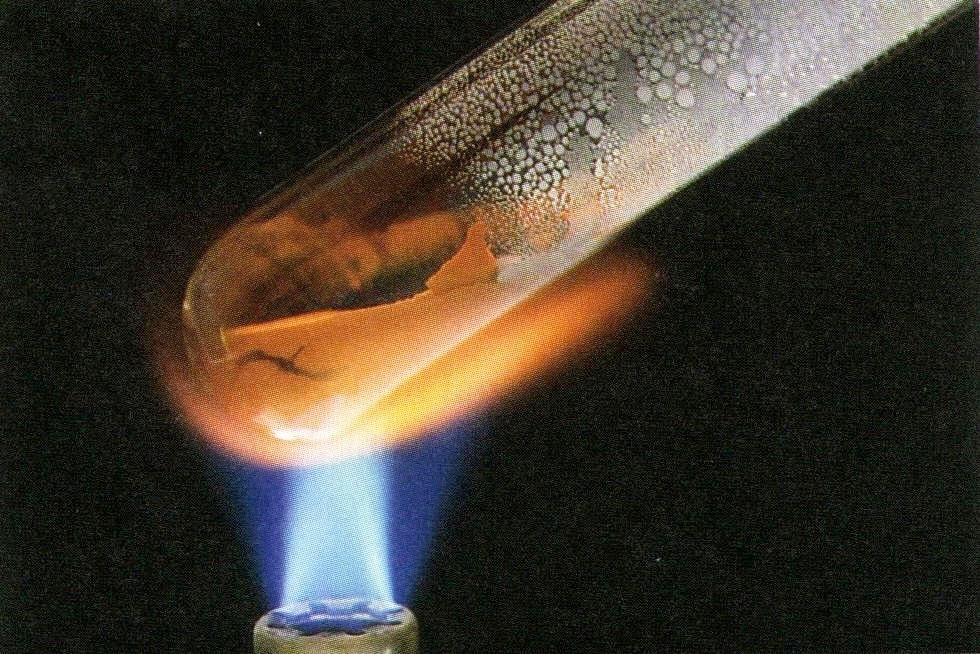 Need more practice?
Practice Problem Sets (online)
Concept Guides (Companion and online)
Chapter Guides (online)
End of Chapter Problems in Textbook (every other question has answer at end)
Good luck with your studying!
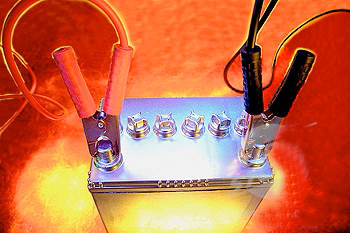 MAR